Write down these questions and answer them during the presentation.

Why is it called the Rosetta Stone?  And who discovered it?

What languages was it written in?

Who is Thomas Young?

Who is Jean Francois Champollion?

In your own words … What was the true importance of finding the Rosetta Stone?
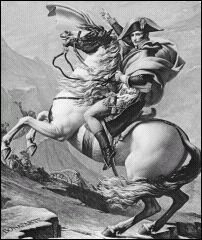 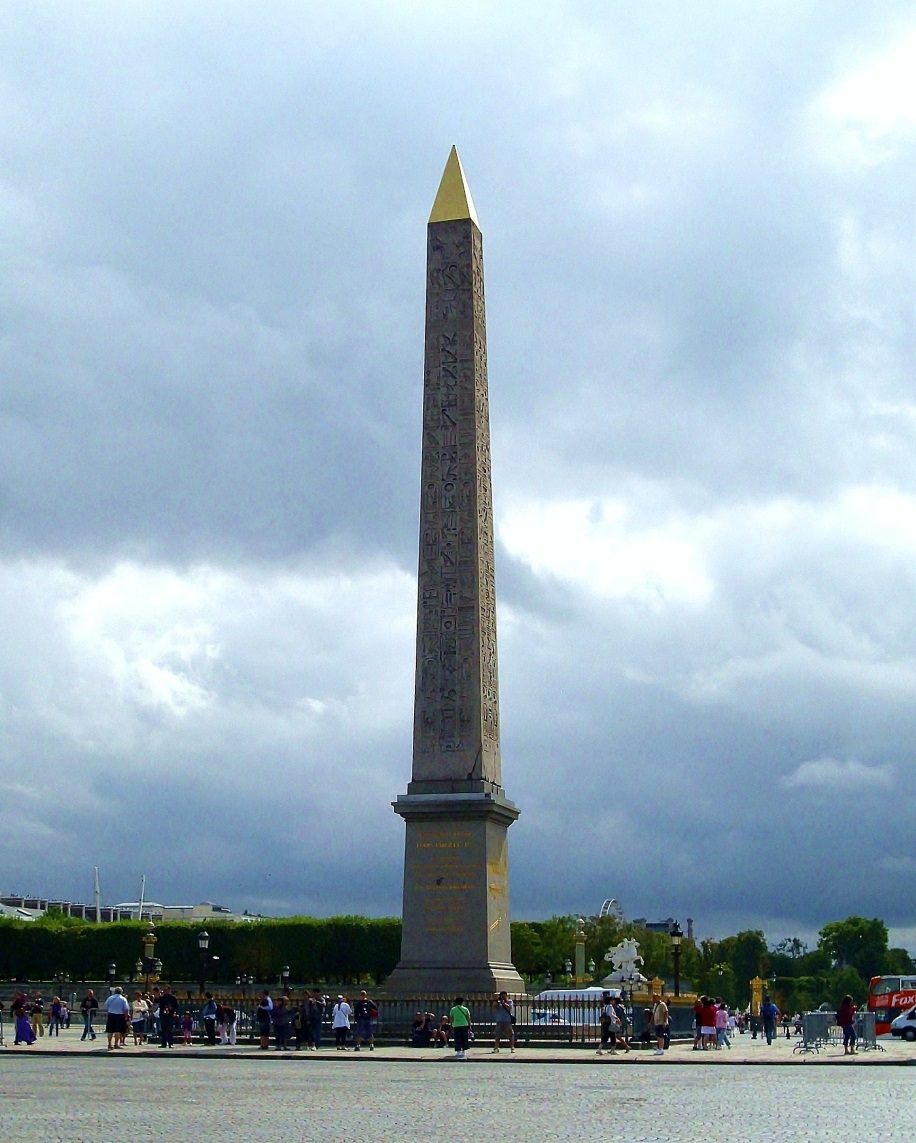 Finding the Stone: 1799
Found in the city of Rosetta
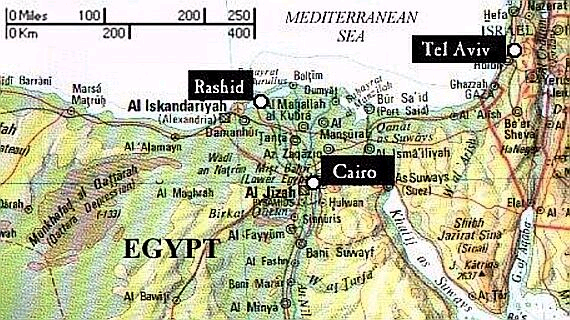 Napoleon Bonaparte
Weight: 1,700 lbs and almost 4 feet tall

It sat 15 years without anyone knowing it’s value or what it meant
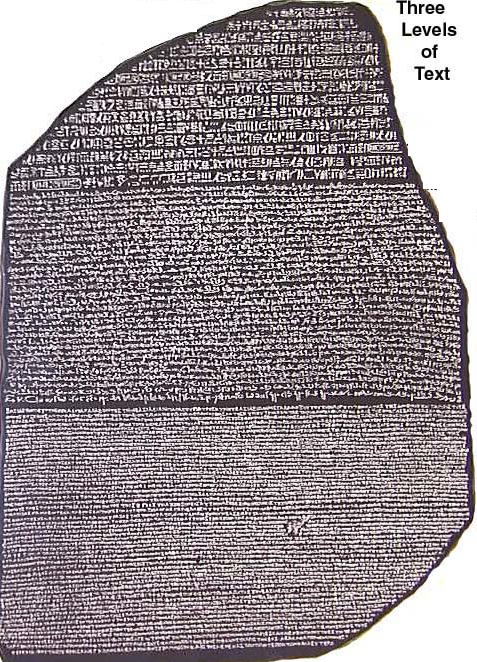 Egyptian Hieroglyphics
Egyptian Demotic Script (Common language)
Greek
One of five times “Ptolemy” is written
Thomas Young deciphers the first word in 1818
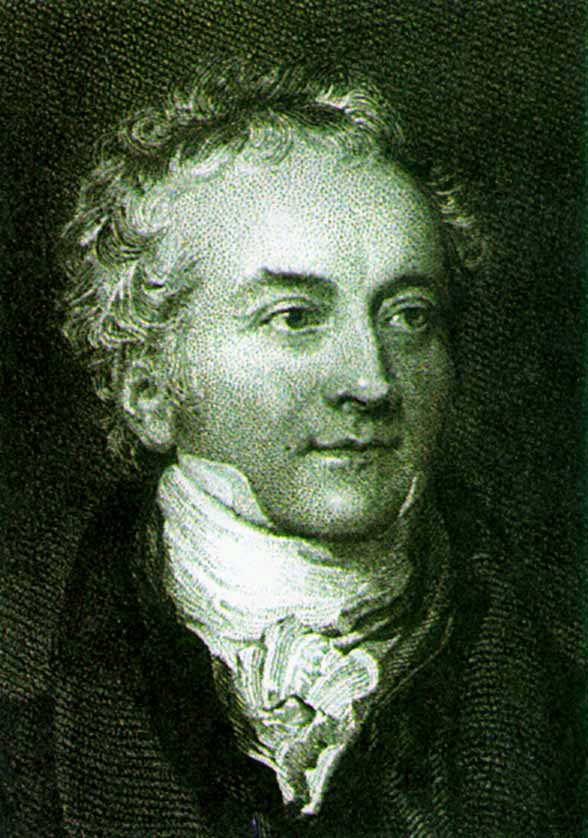 “Ptolemy”
A Greek-Egyptian Family Name
A Cartouche= Names
Jean Francois Champollion
Champollion is given credit for deciphering the Rosetta Stone

1821 – Created an Ancient Hieroglyphic alphabet 

A Stone of Many Language
Hieroglyphics
Demotic 
Greek
Egyptian Hieroglyphics
Definition: A complex writing system of pictures and sounds.
2,000 hieroglyphic characters
Cartouche = names
Modern Day Symbols for words
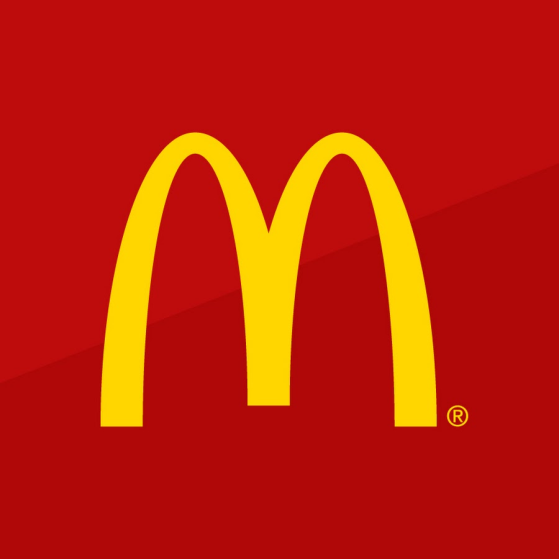 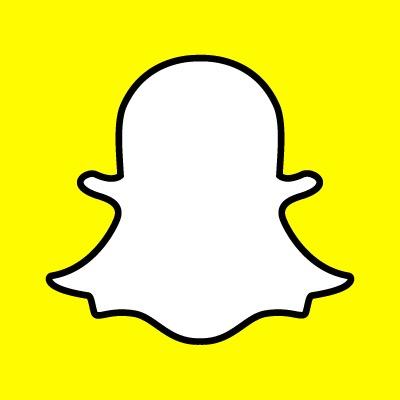 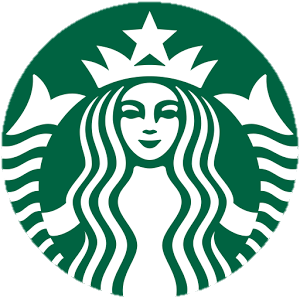 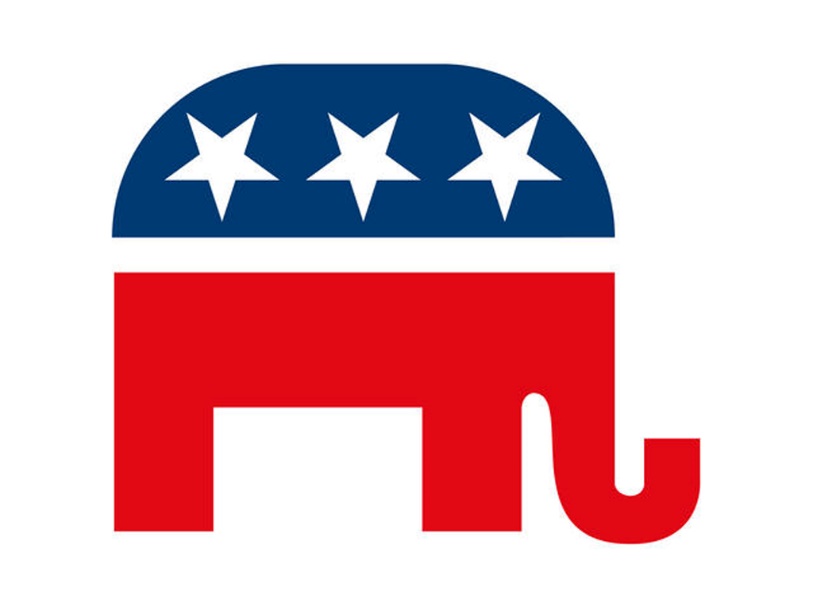 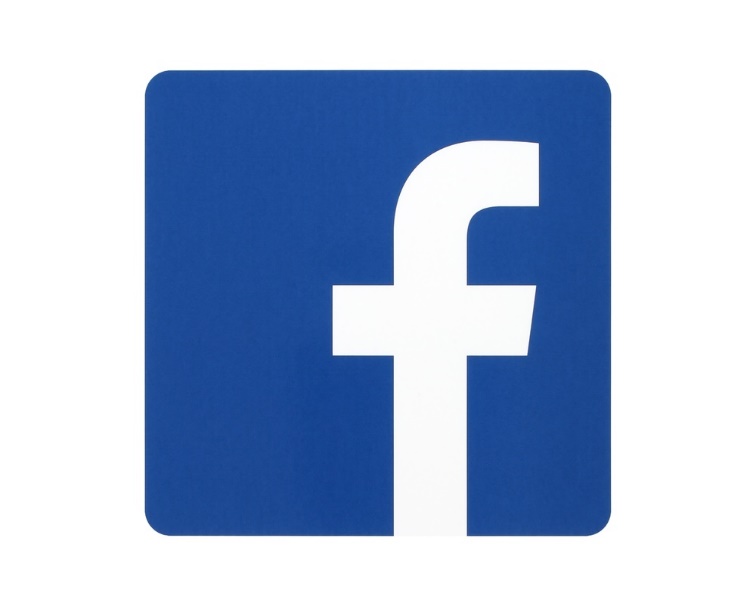 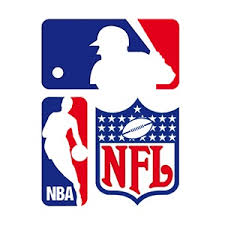 Different styles of hieroglyphics?
There are a lot of different styles that correspond with different time periods. Remember they had c.3,000 years of documented history … languages evolve!
The Evolution of English
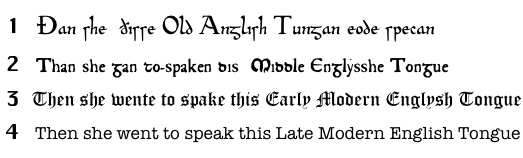 Old English or Anglo-Saxon (circa 450-1066 AD)
Middle English 
(circa 1066-1450 AD)
Late- Mid English(Shakespeare)
(circa 1450- 1750 AD)
Modern English 
 (circa 1750-  Today AD)
A Modern Day Connection
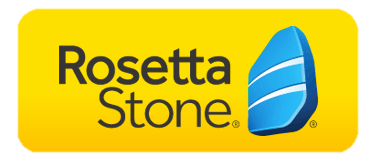 The modern day standard for learning a new language is a stolen idea from the rock that unlocked the mysteries of Egypt.
Activity
Directions:  Create 1 cartouche (oval shapes containing Hieroglyphics), using your hieroglyphic key to help you construct your own cartouche.

Cartouche Directions:  
Step 1: Create a cartouche using hieroglyphics on the following:  Your First and Last Name.  
 
Step 2: On the Cartouche explain what the symbols represent (i.e. what letters do your symbols represent)  

Step 3: Lastly, answer the questions attached.
 
Pts Possible: 30 pts (Make sure to attach this sheet with your final Cartouche
_____/10 pts for neatness and color
_____/10 pts for Accuracy and the explanation
_____/10 pts for the questions on the back (use complete sentences) 

 Due Date: ___________________at start of class
Questions
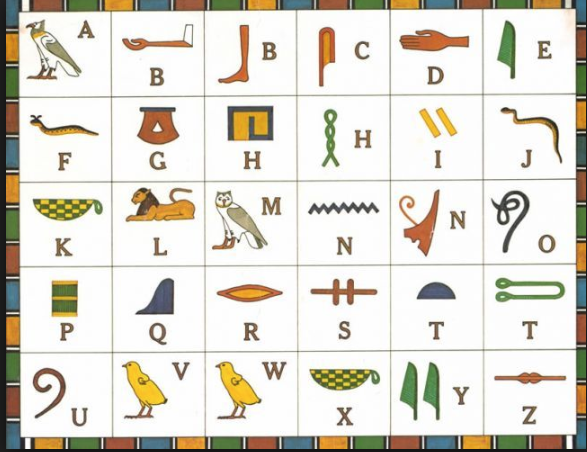